FOUNDINGS AND CUMULATIVE INCIDENCE OF VERY LARGE U.S. MEMBERSHIP ASSOCIATIONS
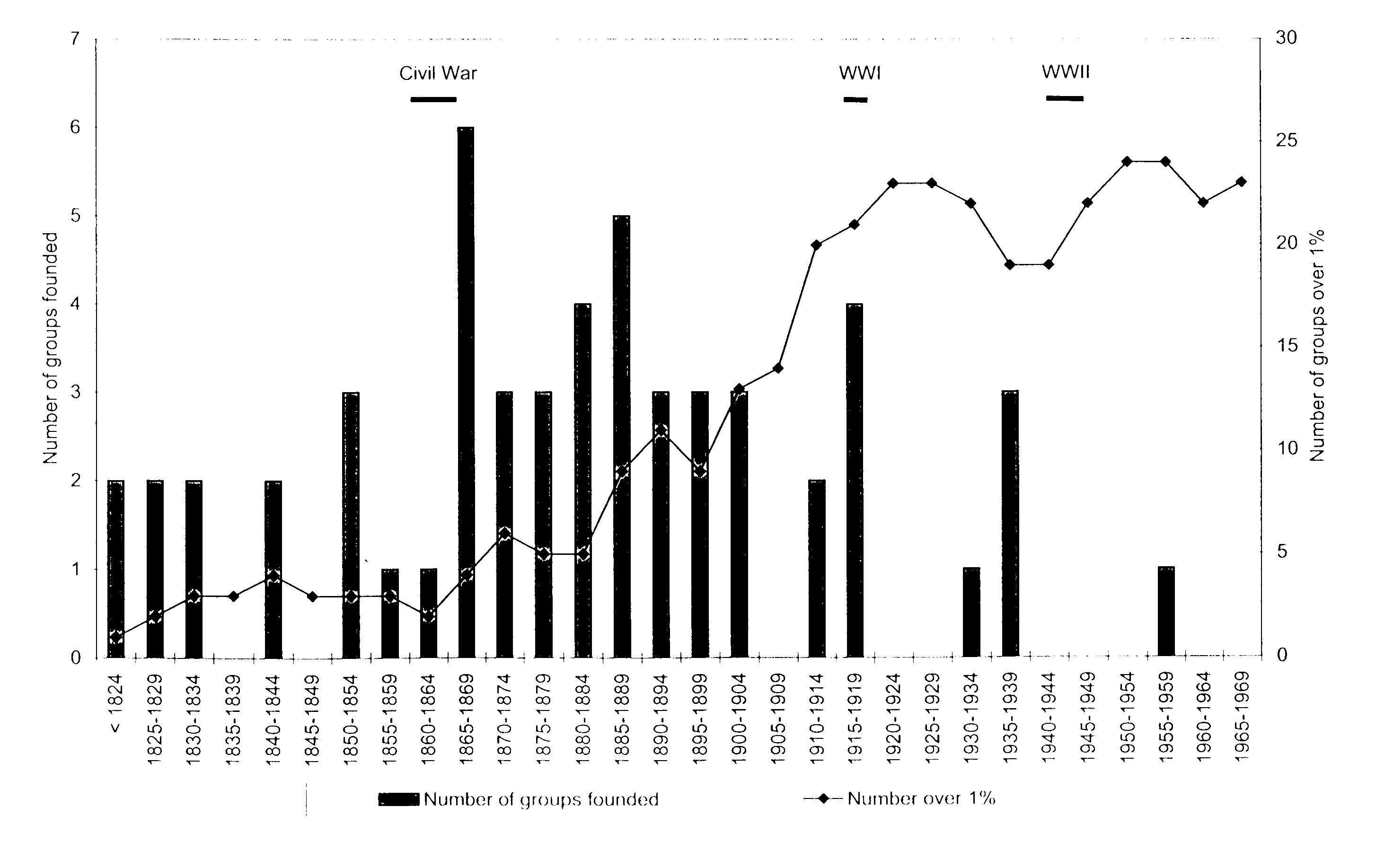 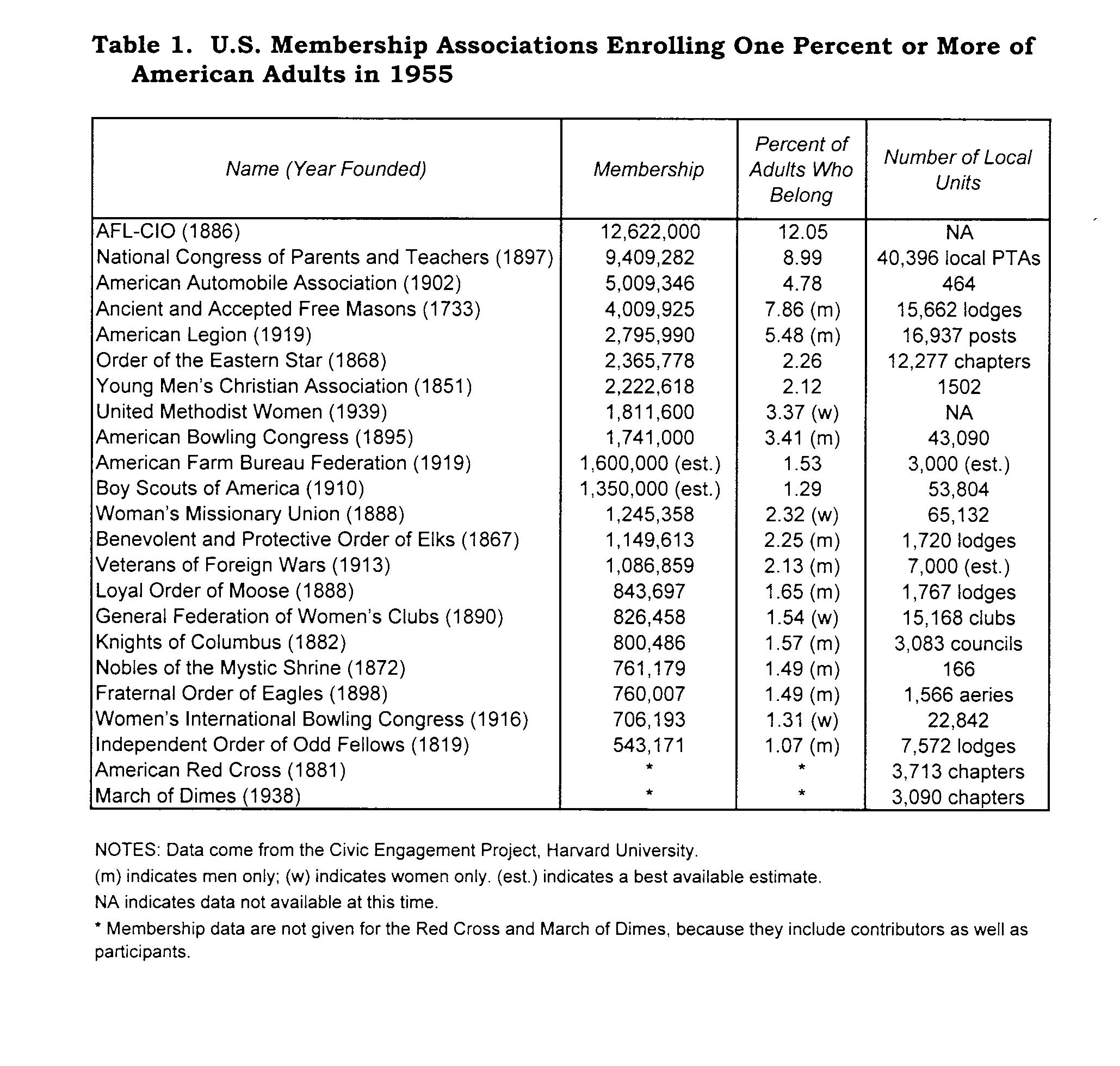